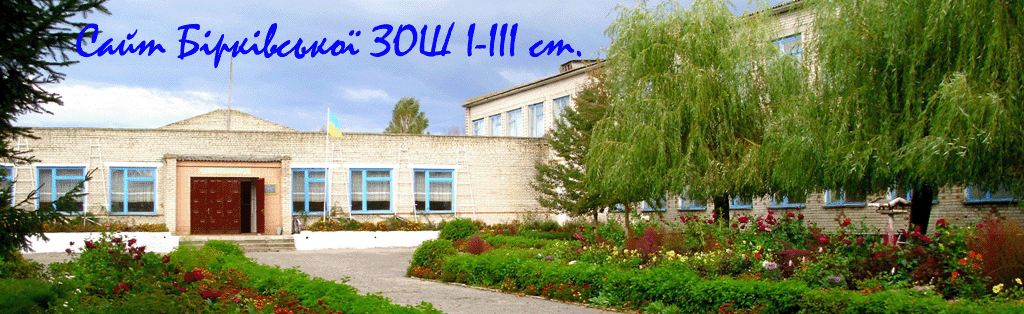 Модель 
превентивної освіти у
Школі, дружній до дитини

ЗОШ І-ІІІ ст. с. Бірки Любешівського району Волинської області
Метою діяльності школи, дружньої до дитини, є
забезпечення цілісного благополуччя дитини шляхом створення необхідних умов для її особистісного розвитку, упорядкування сприятливого шкільного середовища, налагодження партнерської взаємодії учасників навчально-виховного процесу.
Забезпечення соціально-психологічної діяльності
Створення умов для
Формування
позитивних якостей
особистості
Завдання школи,
дружньої до
 дитини
Забезпечення адекватної соціальної реабілітації неповнолітніх, які вчинили протиправні дії або зловживають психоактивними речовинами;
Надання комплексної психолого-педагогічної та медико-соціальної допомоги неповнолітнім
Учнів 1—4-х класів : 
сформованість основ духовно-морального розвитку особистості : самооцінювання , самоконтролю, знання та навички ведення здорового способу життя , усвідомлення цінності власного життя і необхідності збереження  здоров'я  з раннього дитинства  .
Учнів 5-7-х класів : 
Усвідомлення : 
норм та правил власної поведінки та норм соціально важливих для суспільства; 
наслідків негативного впливу шкідливих звичок на здоров'я людини; 
сформованість активної життєвої позиції щодо негативних проявів у соціумі.
Очікувані 
досягнення
Учнів 10-11-х класів : 
сформованість імунітету до асоціальних впливів, чітке розуміння необхідності ведення здорового способу життя;
готовності до виконання різних соціальних ролей;
наявність життєвих пріоритетів, цілей та ідеалів.
Учнів 8-9-х класів  : 
усвідомлення наслідків негативного впливу шкідливих звичок на здоров'я людини;
вміння конструктивно впливати на різні життєві ситуації, регулювати власну поведінку; 
розуміння особистістю своїх прав, свобод, обов'язків.
Знай правила гри
Робота з плакатами
Проведення конкурсу «Fair play - Чесна гра»
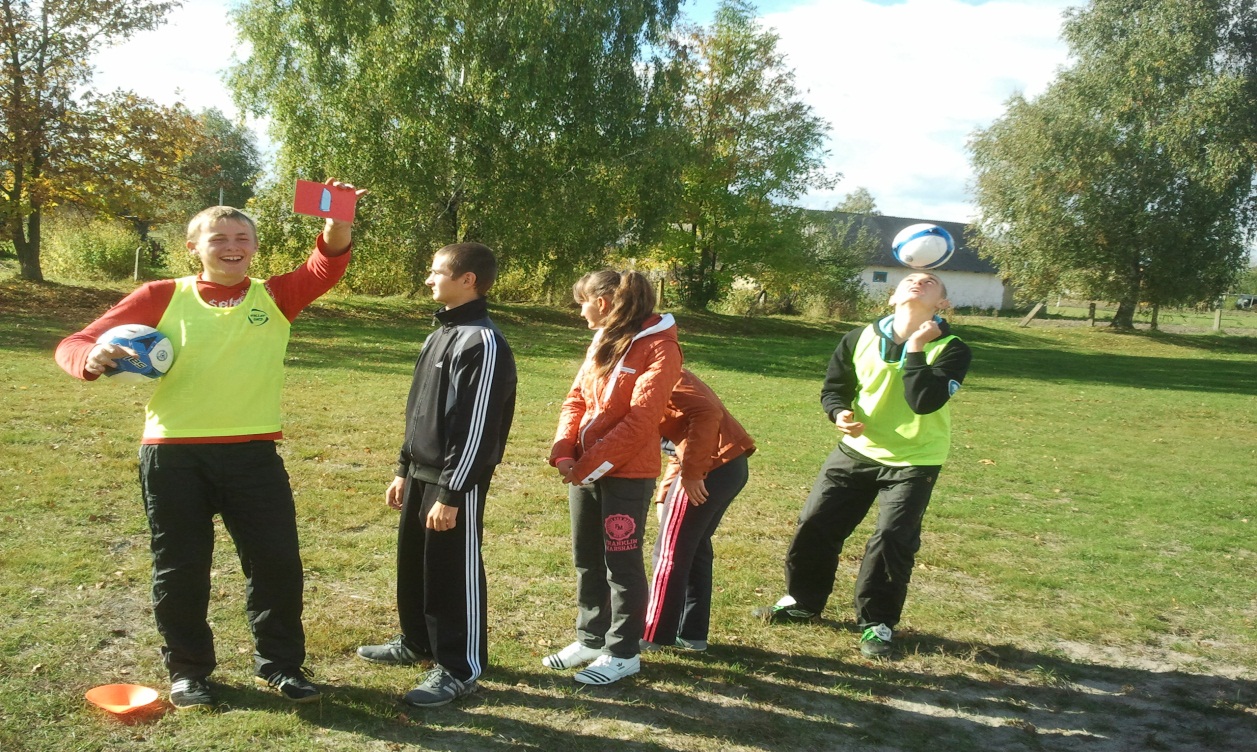 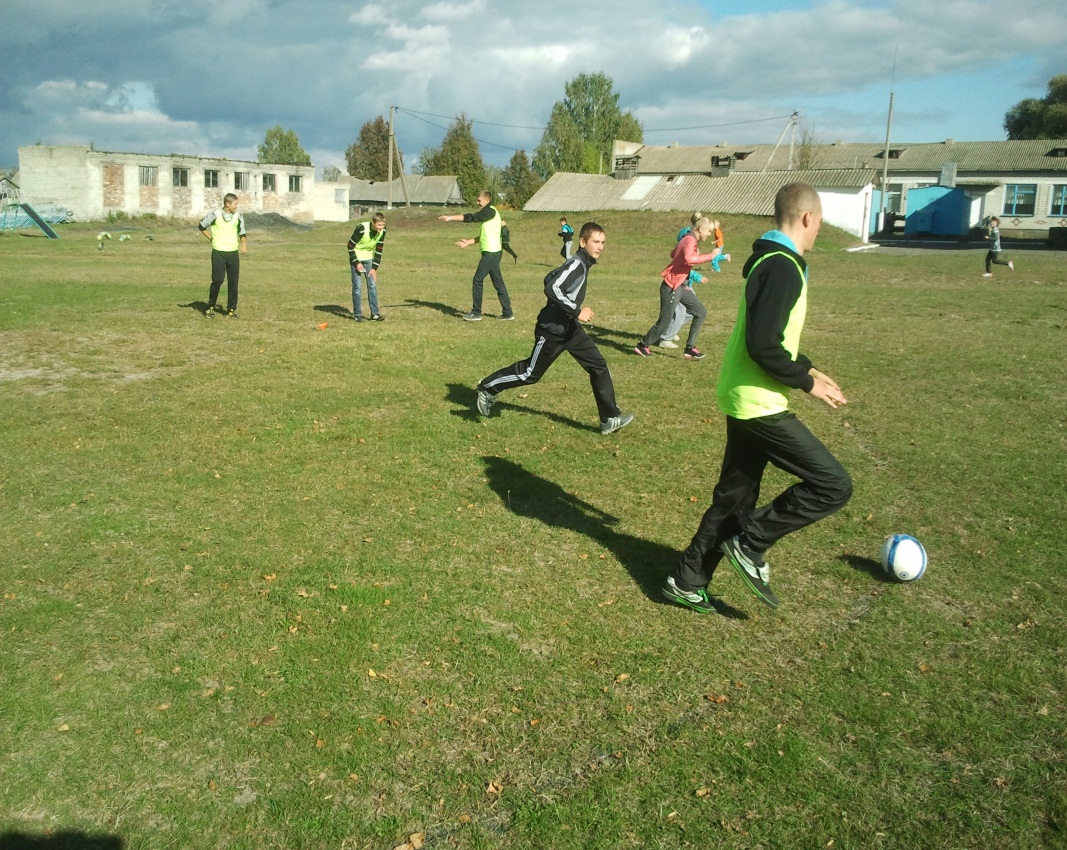 Тренінгове заняття «Бережи своє здоров’я»
Тренінгове заняття «Правда про наркотики»
Робота з батьками
Тренінгове заняття «маршрут безпеки»
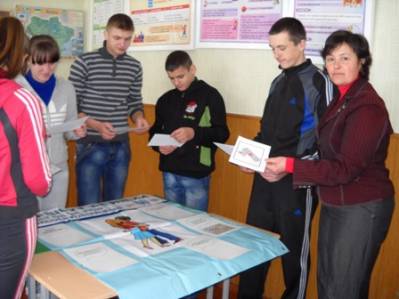 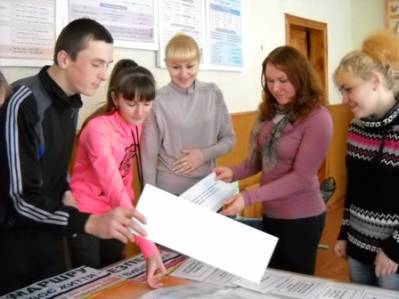 Вправа «Кросворд»
Тренінгове заняття. Вправа «Моє ім’я»
Рольова гра “Будьмо здорові!”
Спортивне життя
"Спорт - краса, здоров'я - сила"
У школі також піклуйся про своє здоров’я!
Акція «Червона стрічка»
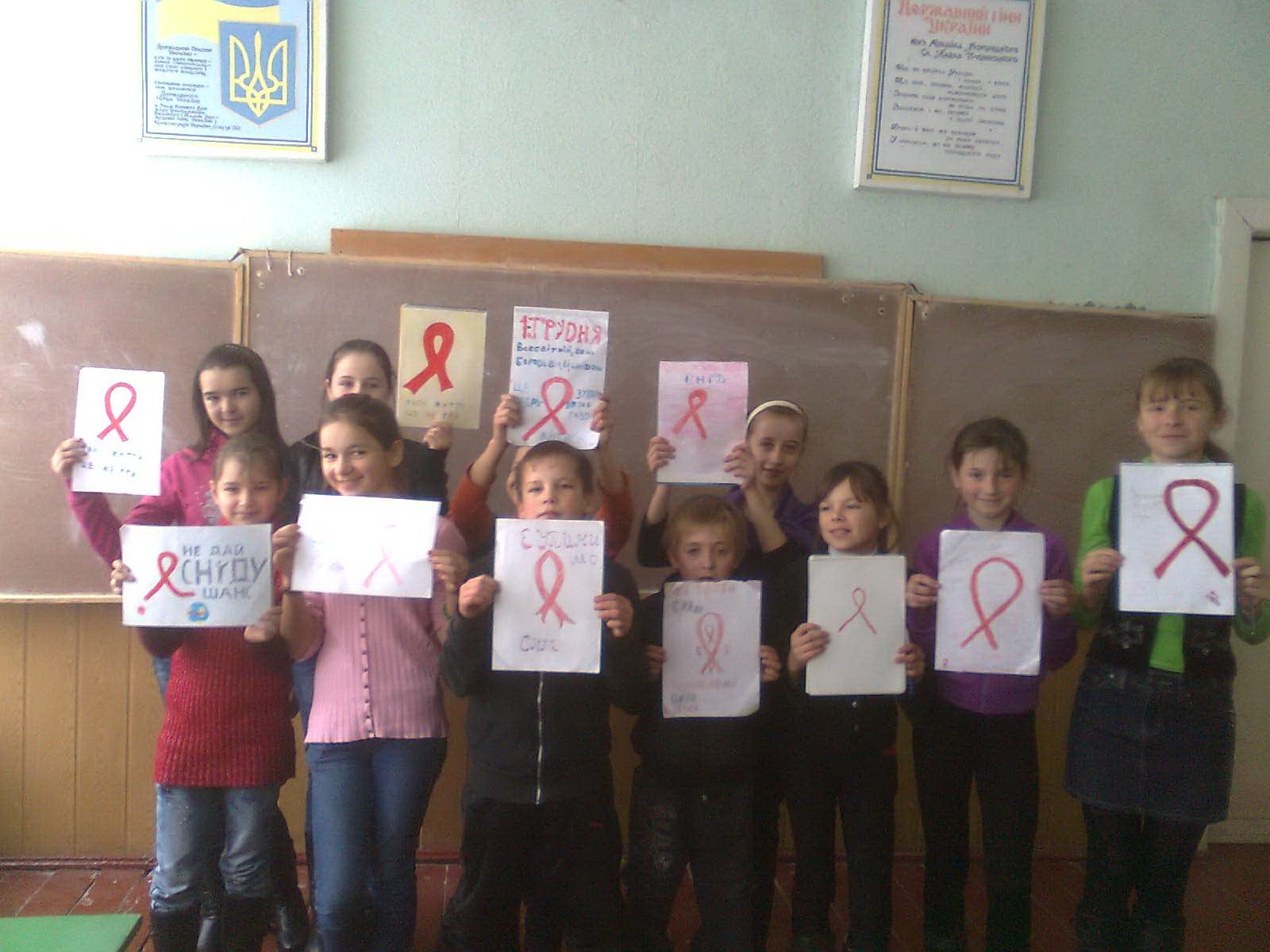 при рукостисканні чи обіймах 
- через піт чи сльози 
- при кашлі і чиханні 
- при використанні загального посуду чи постільної білизни 
- при спільних заняттях спортом 
- у суспільному транспорті
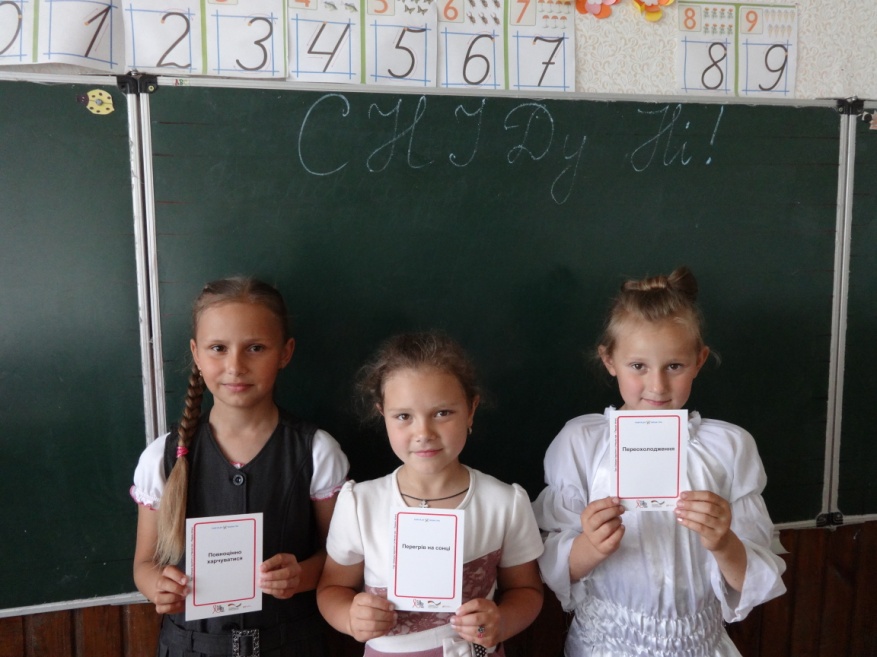 Школа повинна бути школою радості для дітей,школою творчості для вчителів та школою спокою
для батьків, родини і суспільства
В.О. Сухомлинський

	У нашому навчальному закладі ми прагнемо передусім створити таке середовище, де формується нова людина як творча особистість. Ми зрозуміли, що в маленькому колективі має бути своя неповторна аура, і найголовніше повага до учня, учителя, батьків. У школі учні не готуються до життя, а живуть.